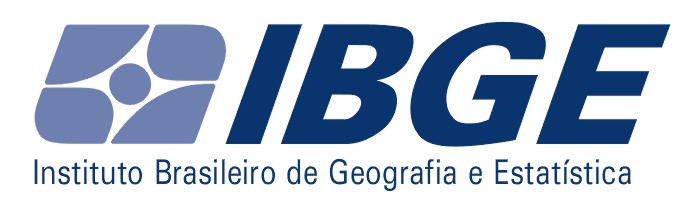 The Brazilian experience in international data dissemination – Países@
Ian M. Nunes – ian.nunes@ibge.gov.br
Date: 06/06/2013
information on 196 countries according to 7 major topics (summary, population, social indicators, economy, networks, environment and millennium goals).
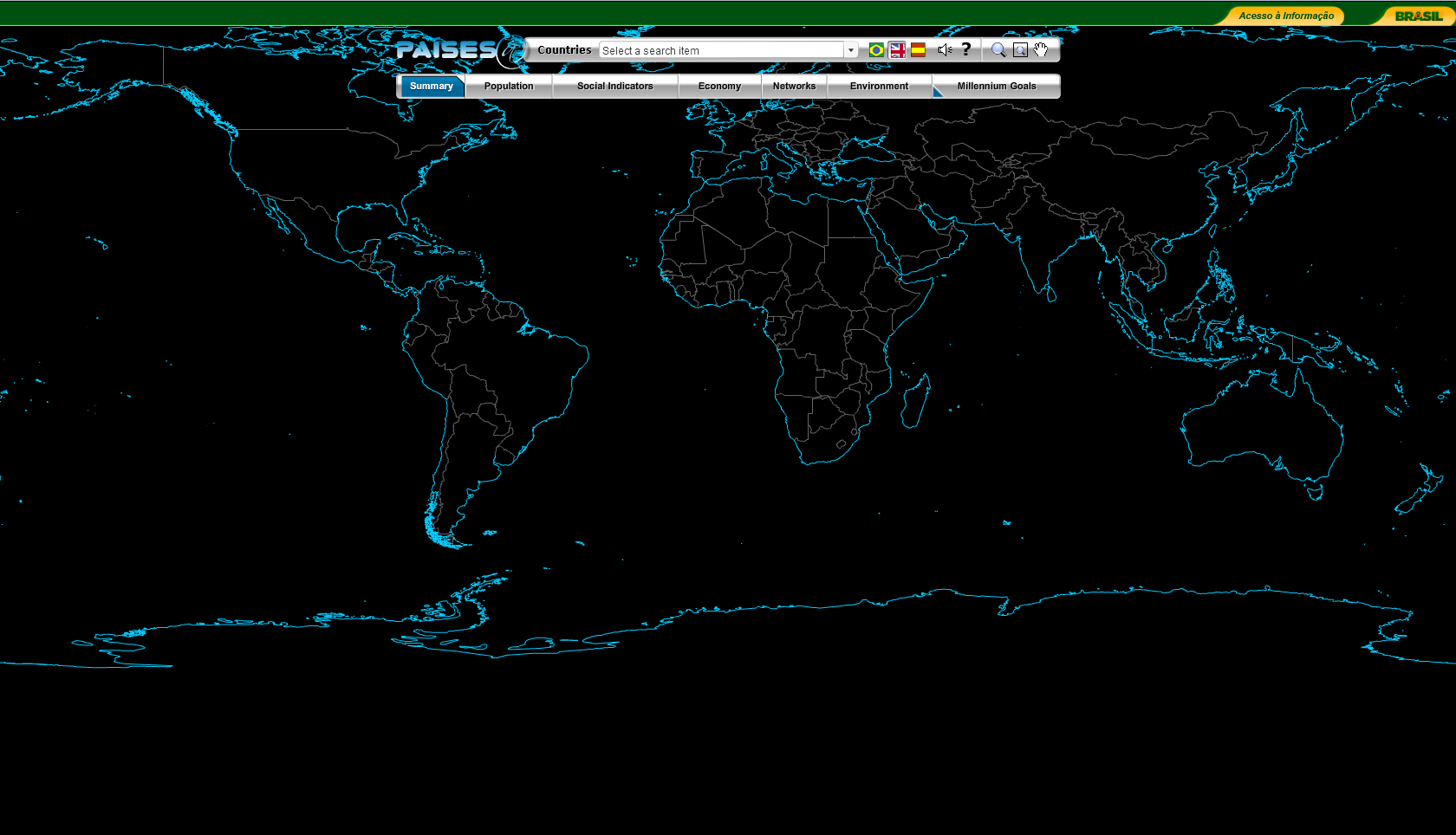 more than 70 variables, mainly from the United Nations Organization.
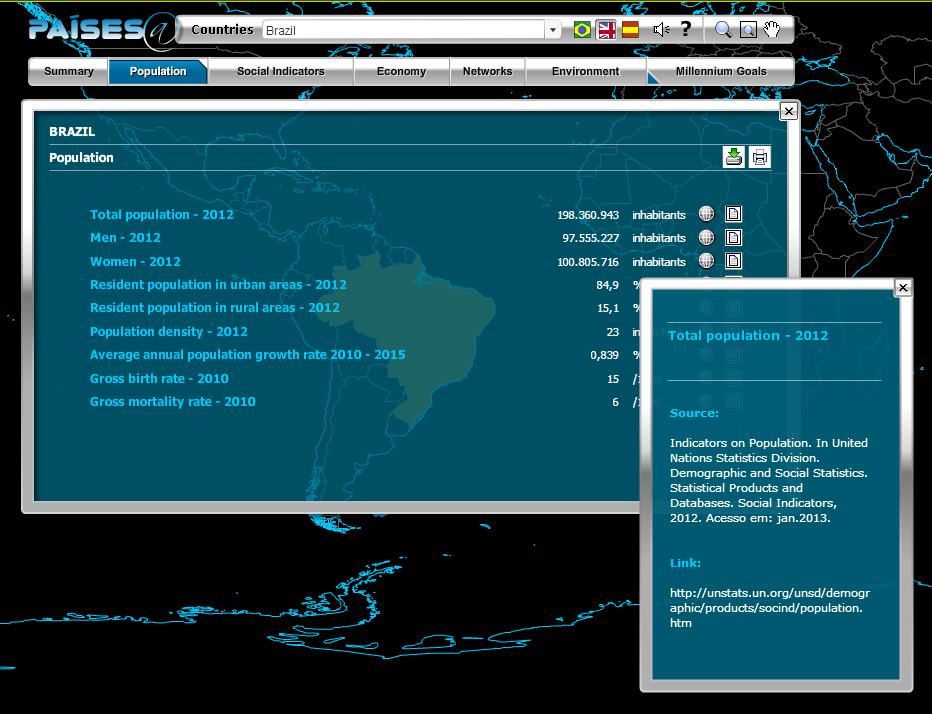 main sources used:
 United Nations Statistical Division
 Human Development Report (HDR)
 World Health Organization (WHO)
 Food and Agriculture Organization of the UN (FAO)
 United Nations Children’s Fund (UNICEF)
 United Nations Environment Programme
 International Telecommunication Union (ITU)
 World Development Indicators (The World Bank)
the countries are selected through the menu or directly on the planisphere.
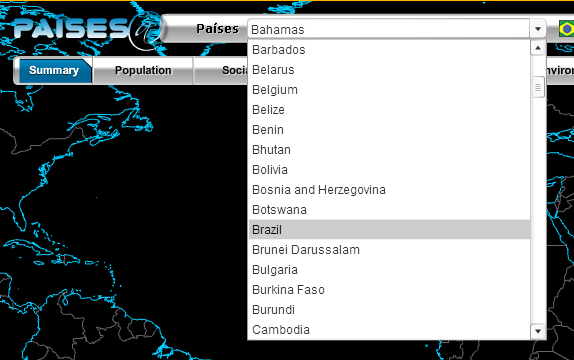 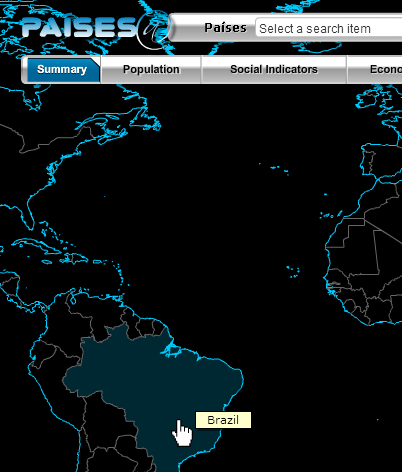 data of countries are compared and the information displayed can be exported as CVS files.
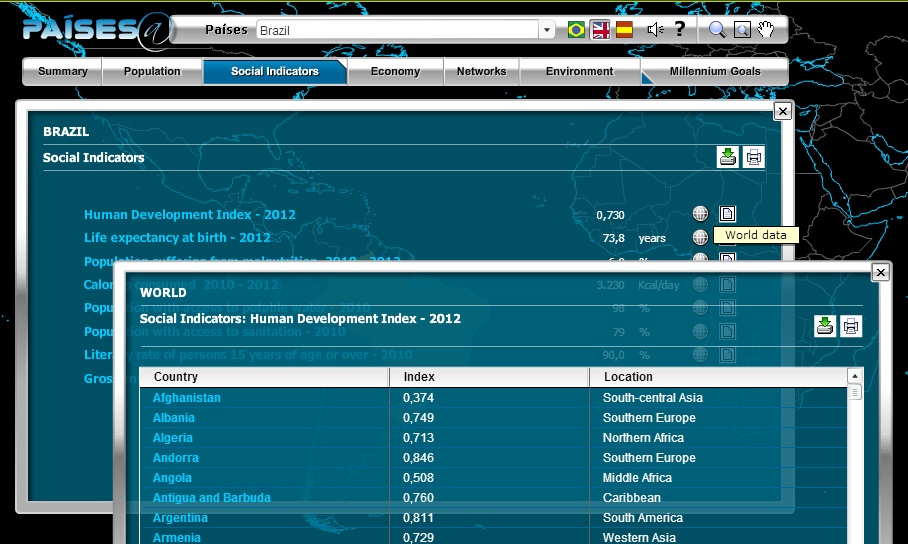 information is available in English and Spanish, besides Portuguese.
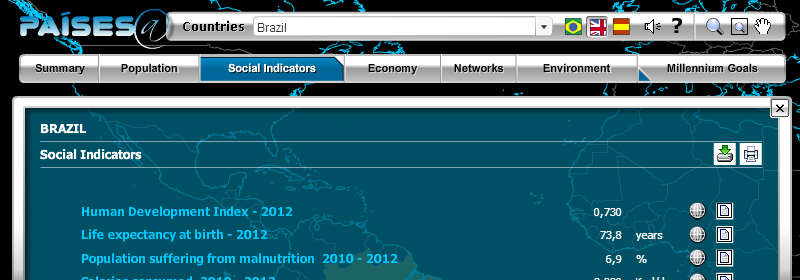 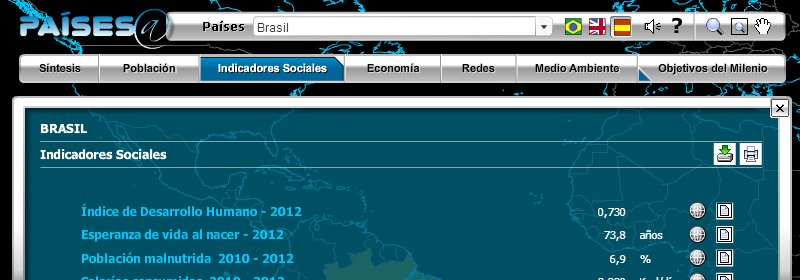 together with statistical data, the channel presents additional information on the countries: their history and flag, a simplified map, a link to Google Maps and a selection of photographs.
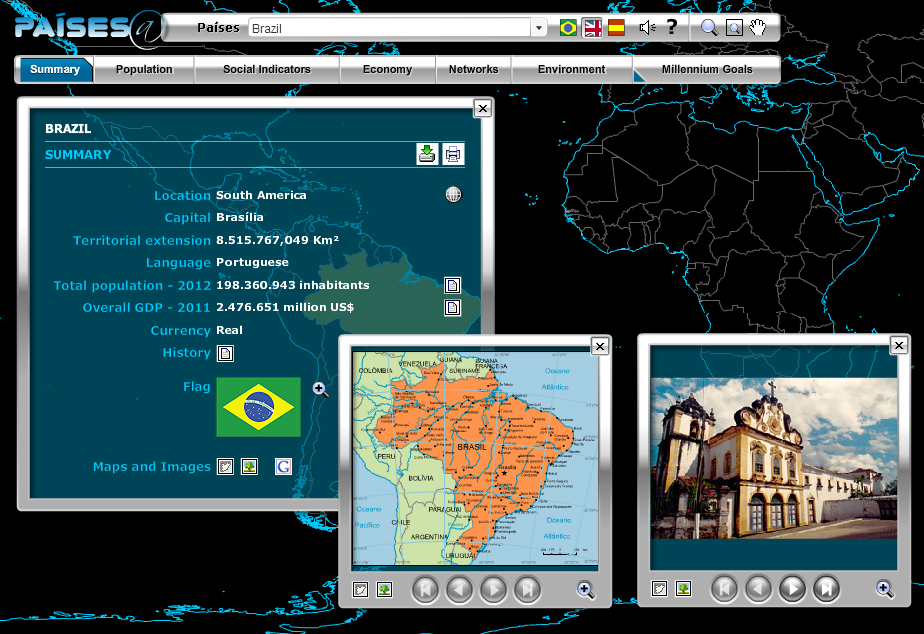 Statistics of access to Países@
Number of users up 197% in 4 years

2008
 690,179 users

2012
 2,051,727 users
Statistics of access to Países@
Users of Spanish and English together almost double those of Portuguese in 2012
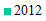 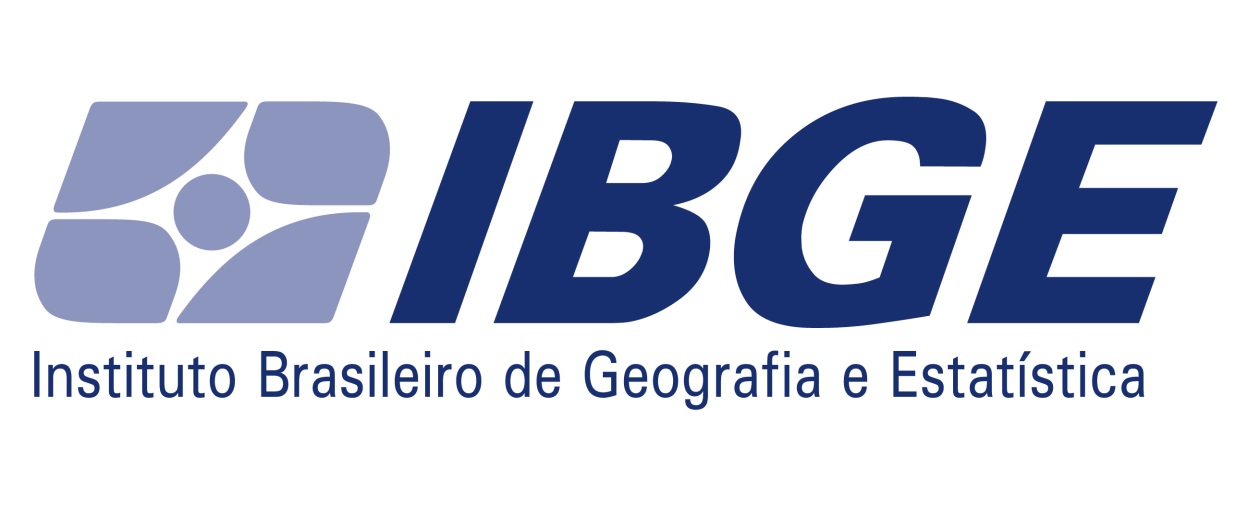 www.ibge.gov.br
ian.nunes@ibge.gov.br